eneasy.kz
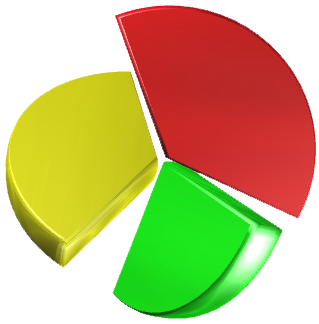 Мәтін енгізіңіз
Мәтін енгізіңіз
Мәтін енгізіңіз
Мәтін анықтамасын енгізіңіз!
Мәтін анықтамасын енгізіңіз!
Мәтін анықтамасын енгізіңіз!
01
02
03